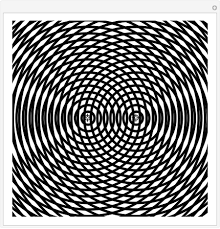 Learning Intention:

Contrast refraction, reflection and diffraction
Success Criteria:

Complete Marine Education worksheet ‘4. Wave wrap’
[Speaker Notes: https://www.youtube.com/watch?app=desktop&v=loRr97fOWdg]
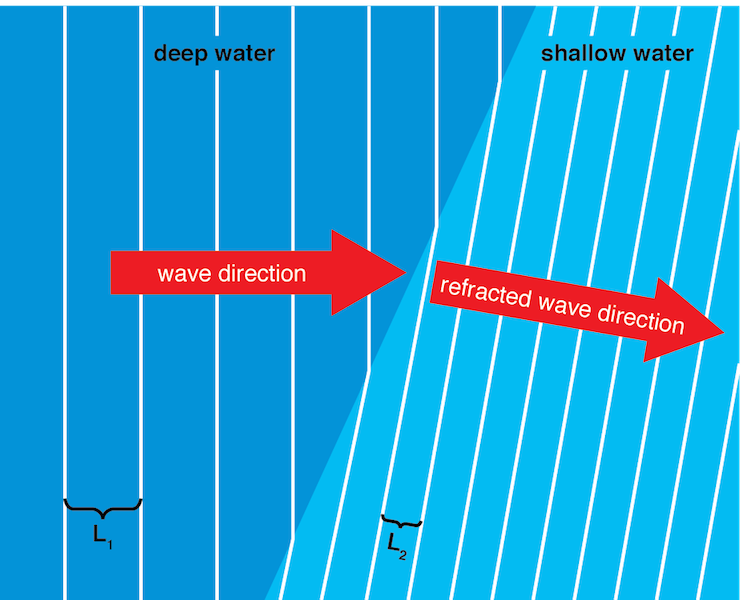 Refraction
The wave changes direction after passing from one medium to another 
(i.e. deep to shallow water)
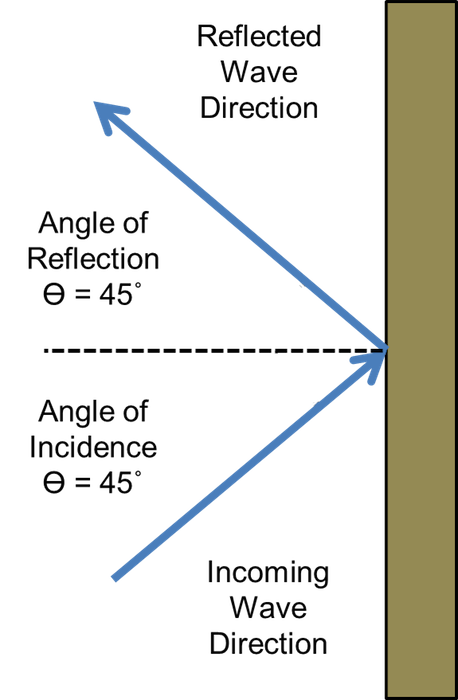 Reflection
The wave changes direction after bouncing off a barrier
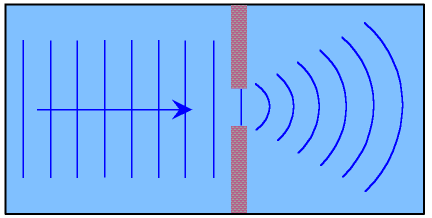 Diffraction
The wave changes direction after passing through an opening or around a barrier
Guess the wave interference pattern…

Is it reflection, refraction or diffraction?
Is it reflection, refraction or diffraction?
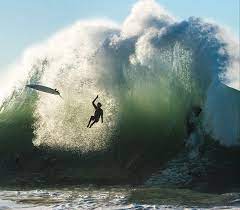 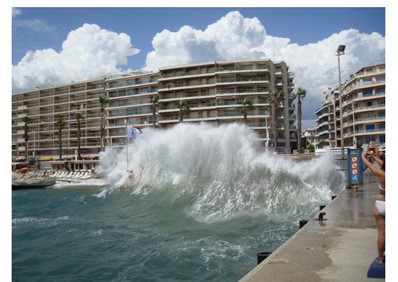 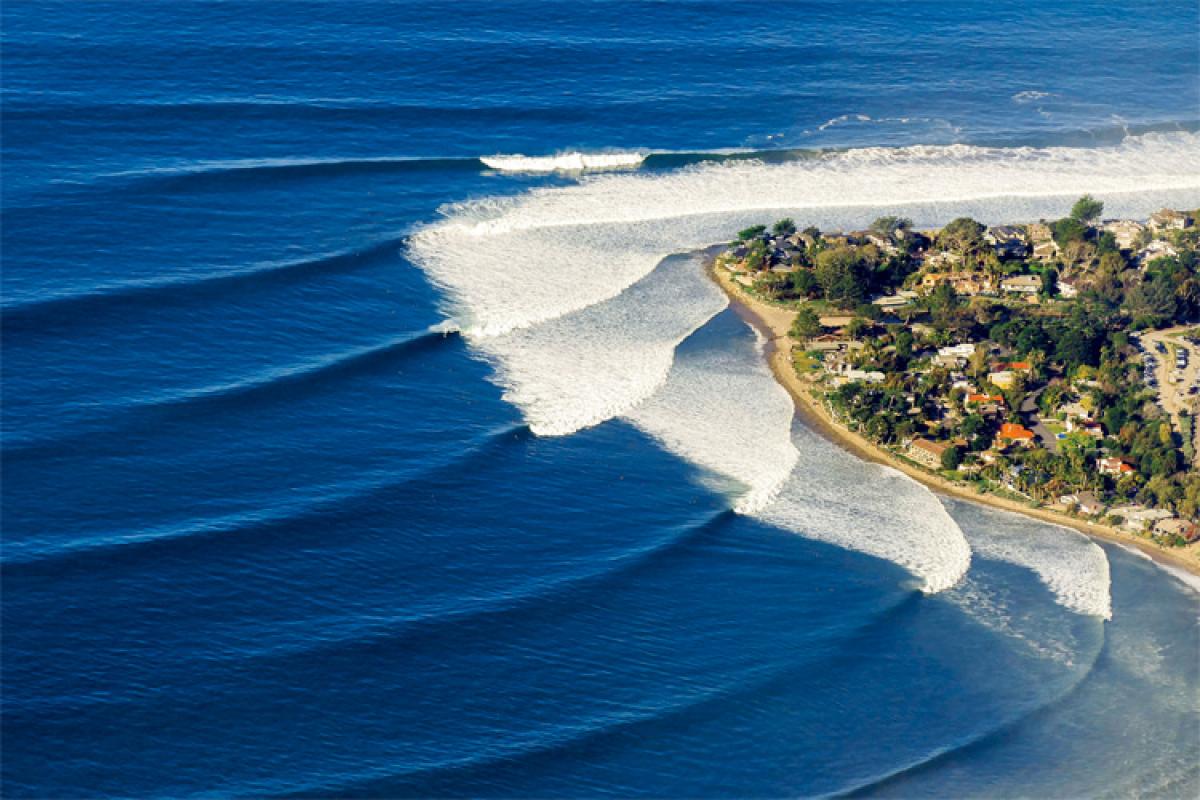 Is it reflection, refraction or diffraction?
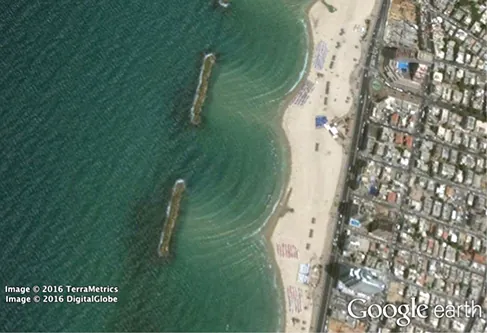 Is it reflection, refraction or diffraction?
How did you go?
Reflection
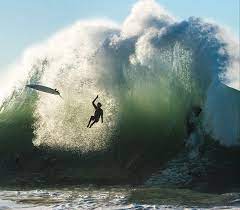 Diffraction
Refraction
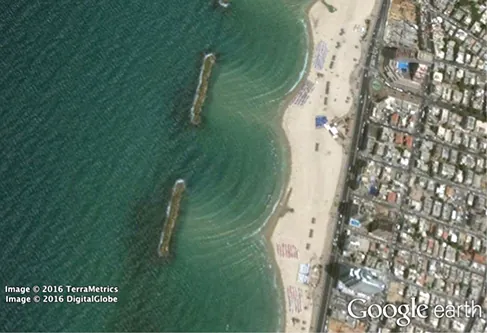 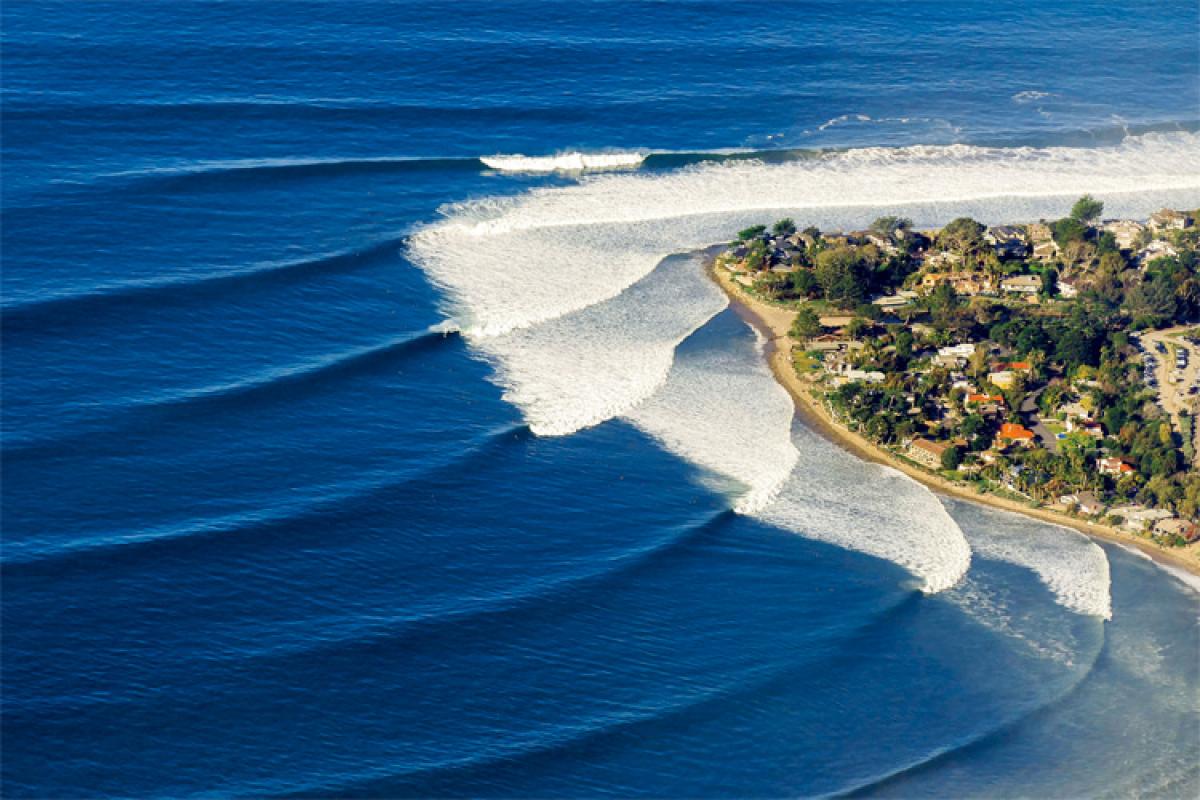 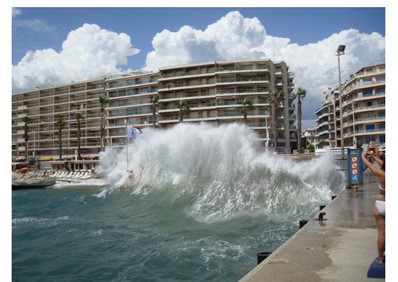 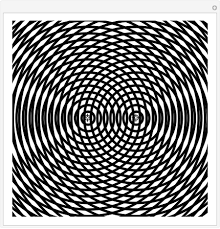 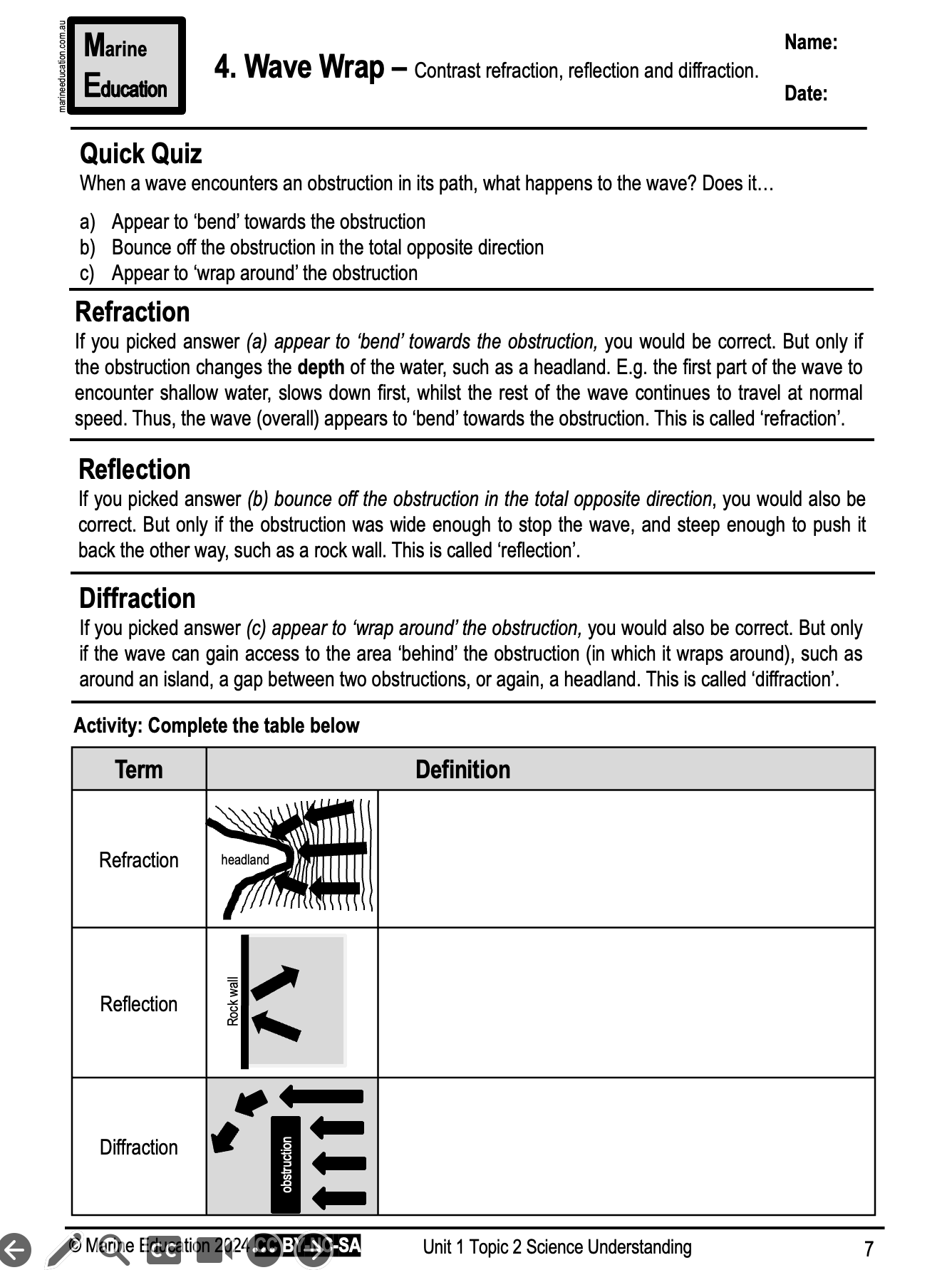 Learning Intention:

Contrast refraction, reflection and diffraction
Success Criteria:

Complete Marine Education worksheet ‘4. Wave wrap’
[Speaker Notes: https://www.youtube.com/watch?app=desktop&v=loRr97fOWdg]